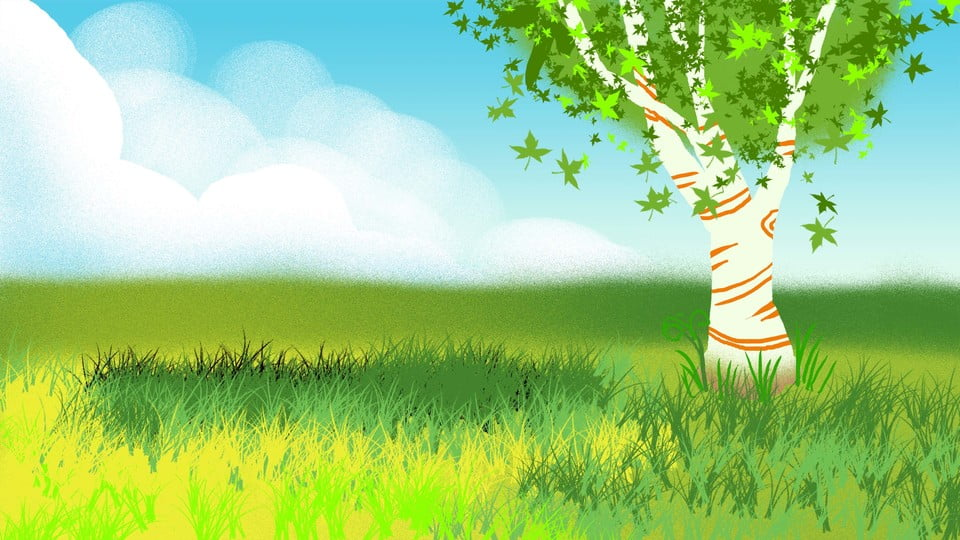 Bài 7: 
     OXYGEN- KHÔNG KHÍ
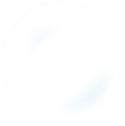 Tôi là ai ?
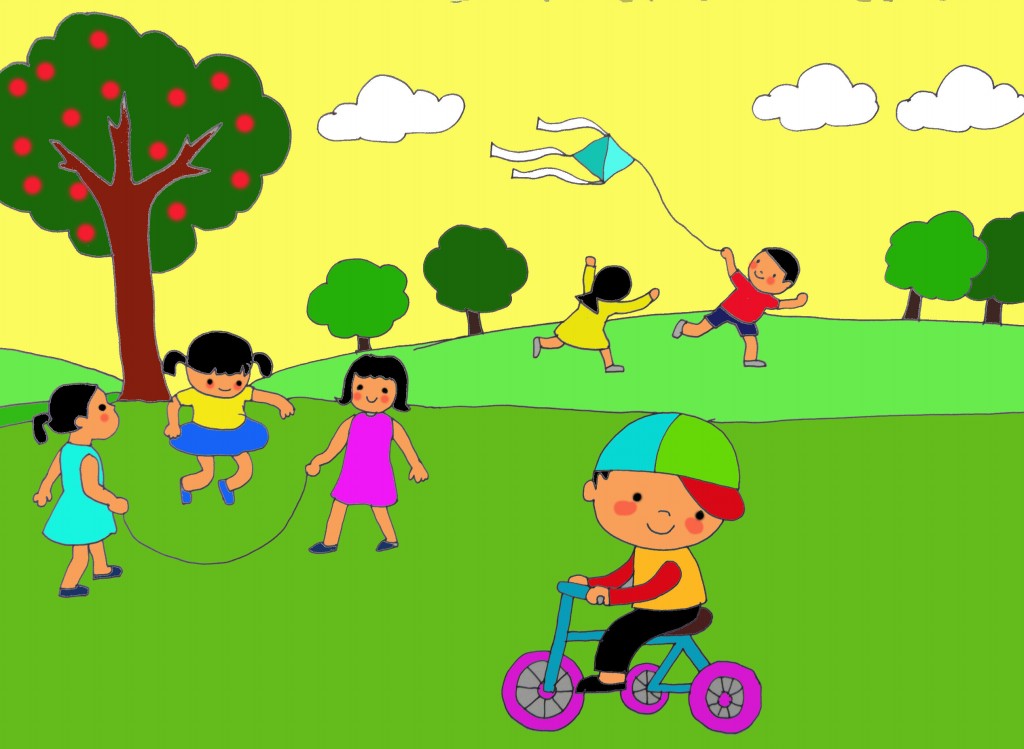 1
2
3
4
Mọi sinh vật sống đều cần đến tôi
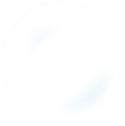 Tôi là ai ?
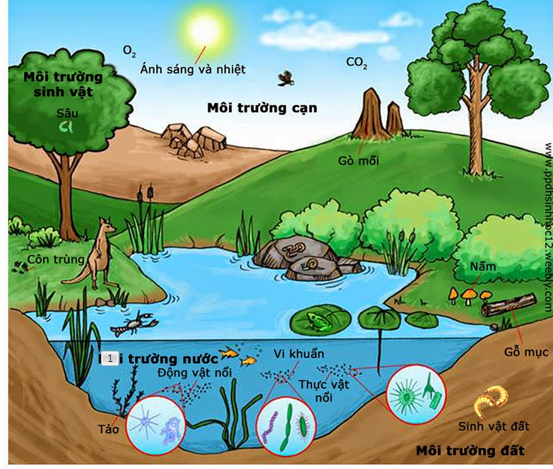 2
Tôi có mặt ở khắp mọi nơi trên trái đất.
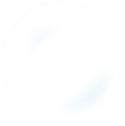 Tôi là ai ?
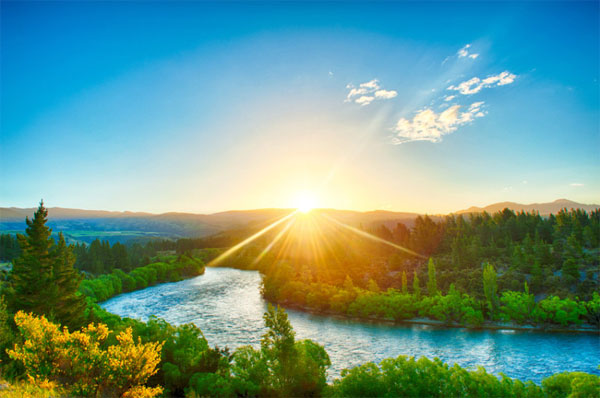 3
Tôi là một thành phần của không khí.
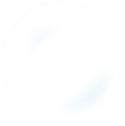 Tôi là ai ?
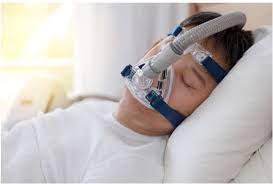 4
Các bệnh nhân khó thở không thể thiếu tôi.
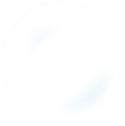 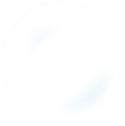 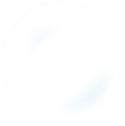 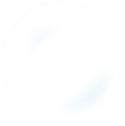 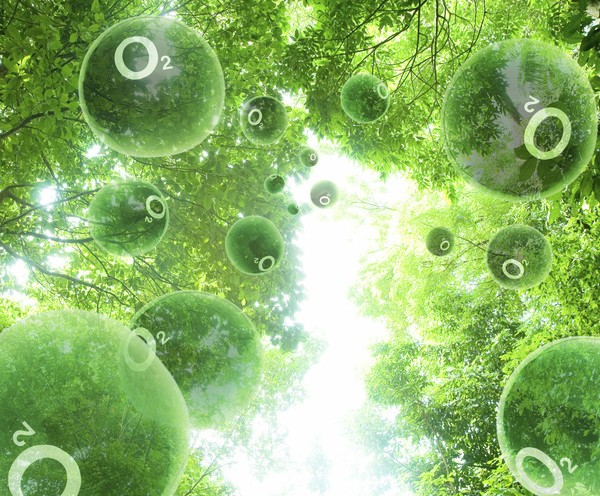 OXYGEN
1
Mọi sinh vật sống đều cần đến tôi
2
Tôi có mặt ở khắp mọi nơi trên trái đất.
3
Tôi là một thành phần của không khí.
4
Các bệnh nhân khó thở không thể thiếu tôi.
Oxygen có ở đâu?
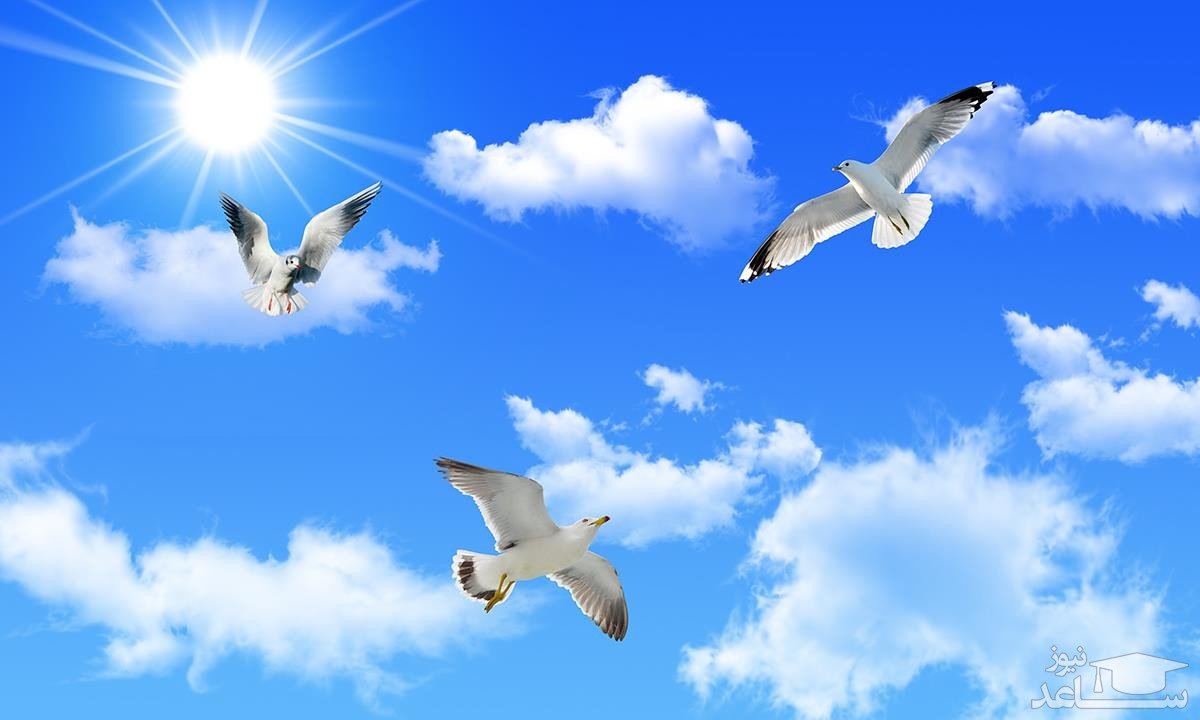 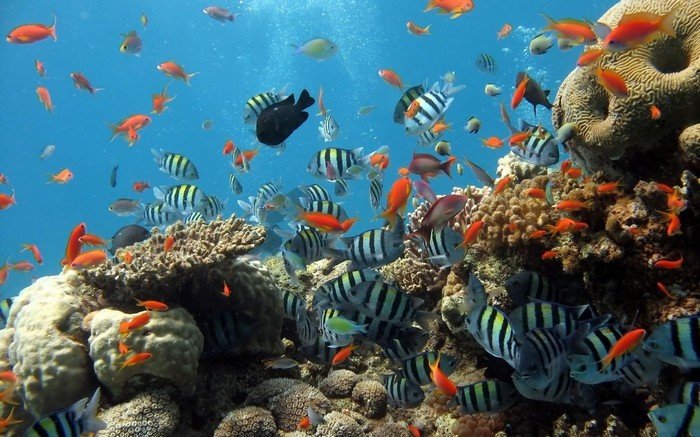 x
x
Môi trường không khí.
Môi trường trong nước.
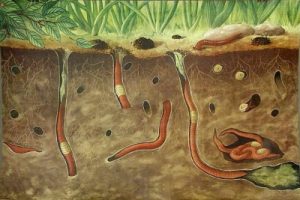 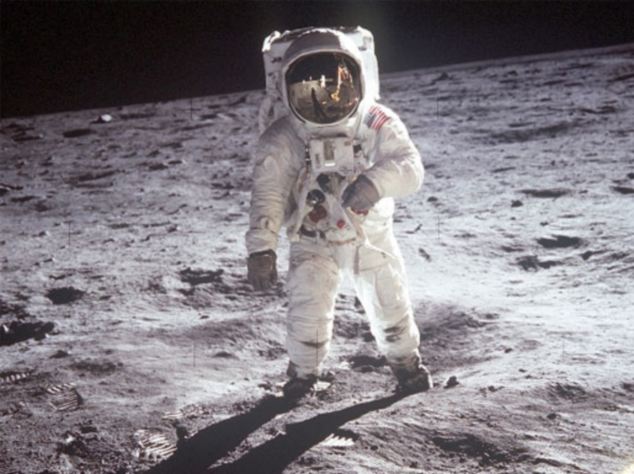 x
Mặt trăng.
Môi trường trong đất.
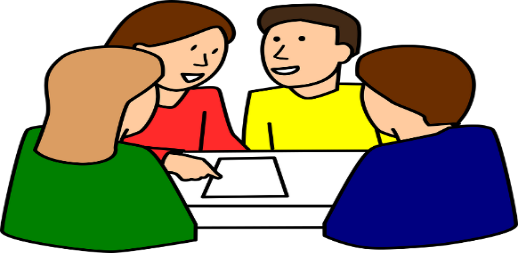 THẢO LUẬN NHÓM
(2HS/ nhóm. Thời gian: 3 phút)
Yêu cầu: HS nghiên cứu thông tin SGK hoàn thành bài tập  sau
Điền từ thích hợp vào chỗ trống:
Ở điều kiện thường oxygen có trạng thái……….; ...........màu, ………….trong nước.
khí
không
ít tan
2) Hãy giải thích vì sao trong những bể cá cảnh người ta phải dùng thêm máy sục không khí?
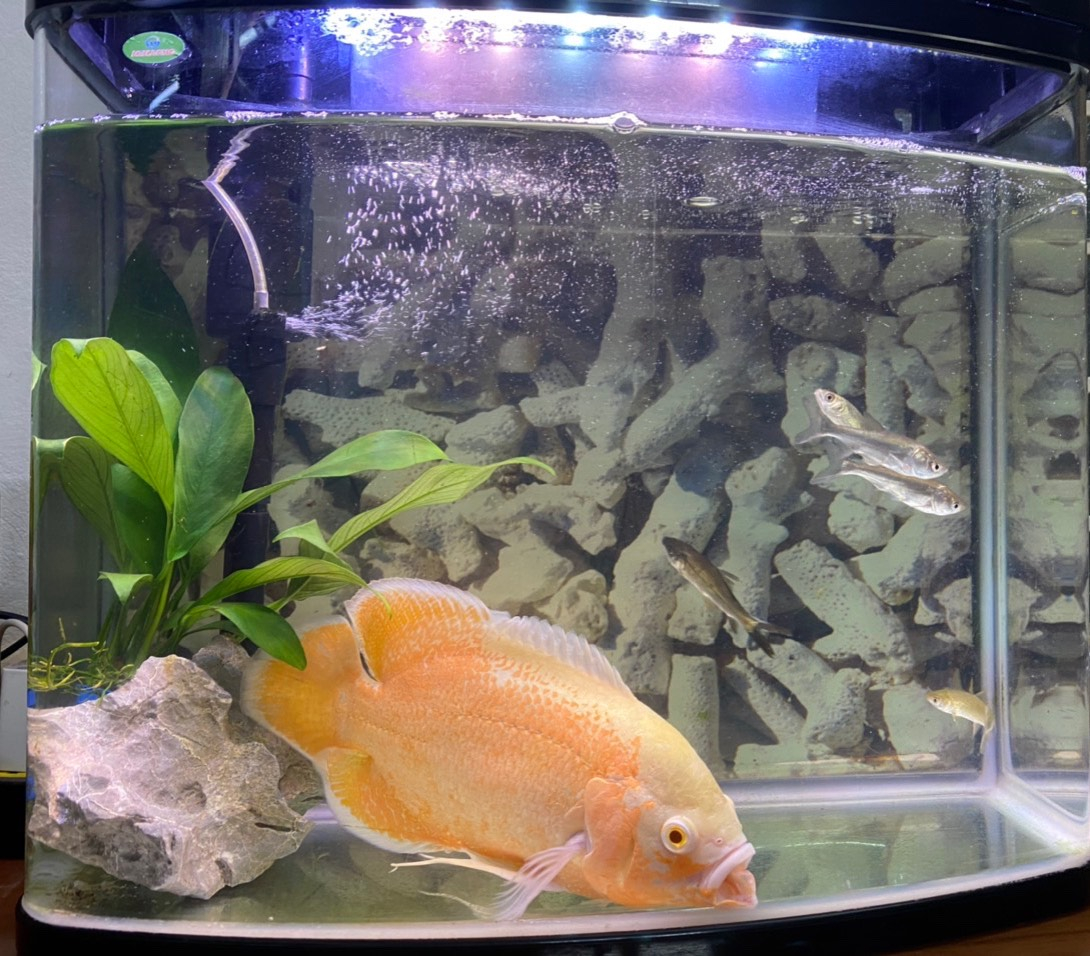 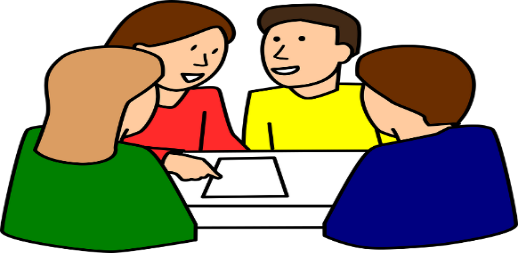 THẢO LUẬN NHÓM
(6 HS/ nhóm. Thời gian: 6 phút)
Tiến hành TN1 và trả lời câu hỏi 1,2,3- PTH 2
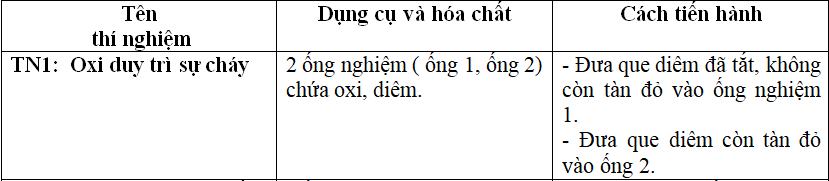 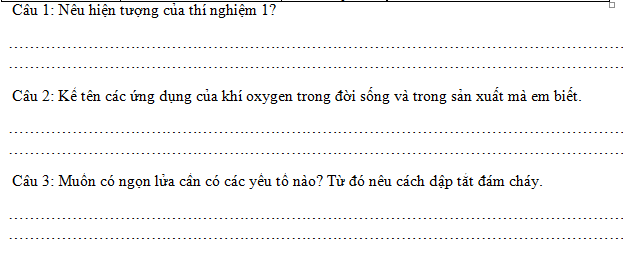 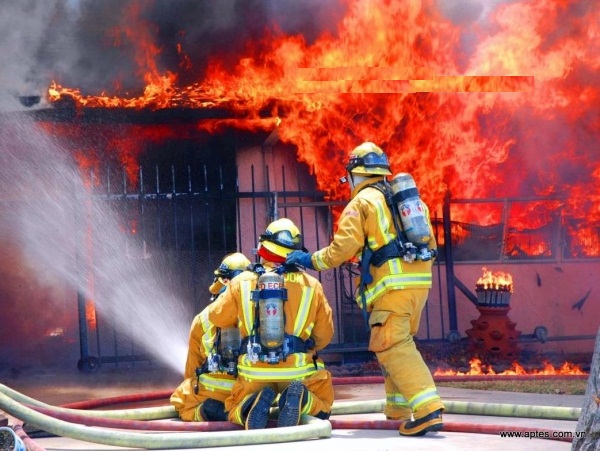 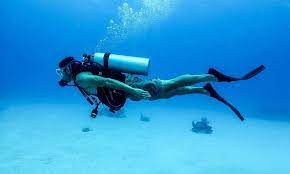 Thợ lặn dùng khí oxi để thở.
Lính cứu hỏa dùng khí oxi?? .
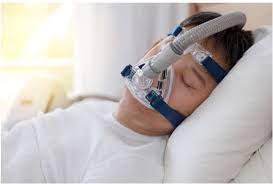 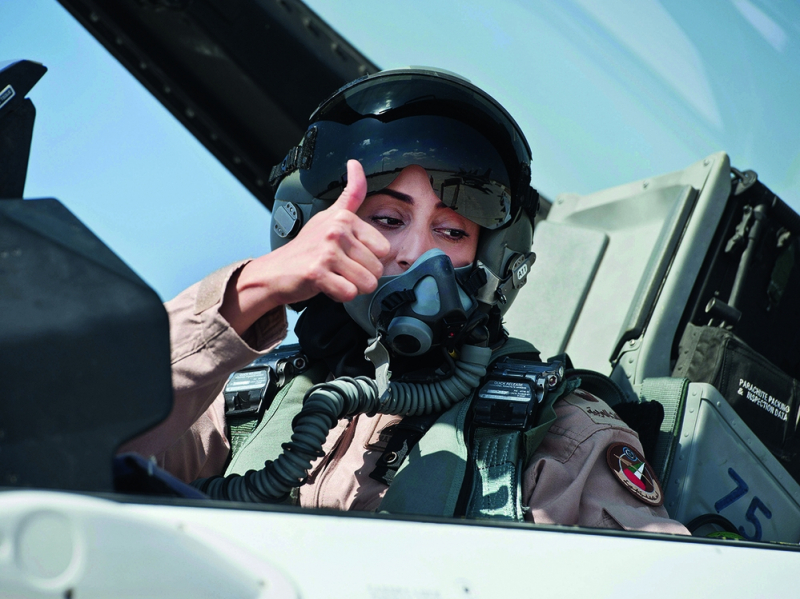 Oxygen dùng cho bệnh nhân bị khó thở
Phi công bay cao dùng oxygen nén để thở.
[Speaker Notes: Hầu hết các ứng dụng này là các bình dưỡng khí có khí oxygen. Nên nói rõ.]
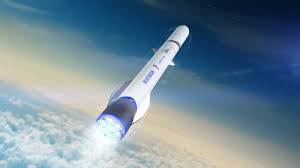 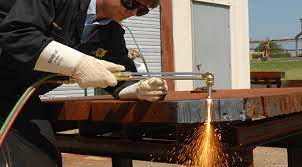 Oxygen lỏng dùng đốt nhiên liệu tên lửa và tàu vũ trụ
Đèn xì oxygen- axetilem
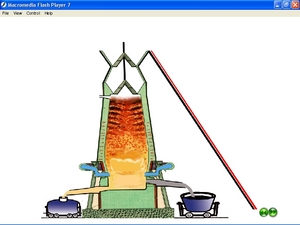 Lò luyện gang dùng không khí giàu oxygen
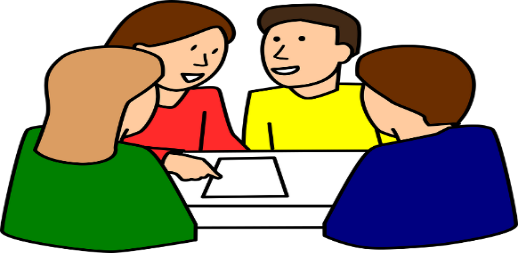 THẢO LUẬN NHÓM
(6 HS/ nhóm. Thời gian: 6 phút)
Tiến hành TN2 và trả lời câu hỏi 4,5- PTH 2
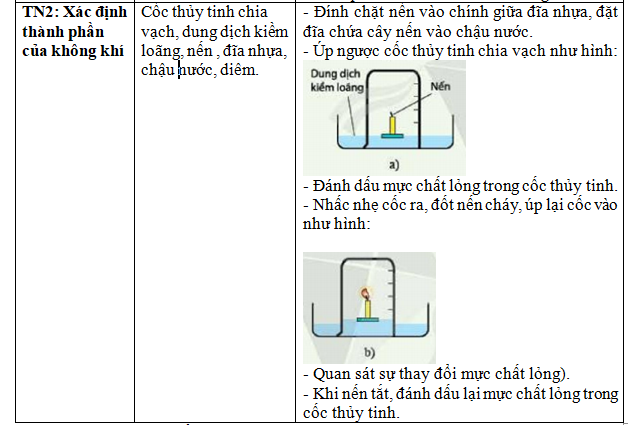 [Speaker Notes: Phần cách tiến hành cần điều chỉnh. Bảng mất tiêu đề, không nên viết tắt tt]
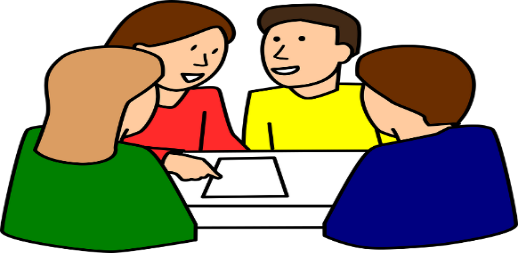 THẢO LUẬN NHÓM
(6 HS/ nhóm. Thời gian: 6 phút)
Tiến hành TN2 và trả lời câu hỏi 4,5- PTH 2
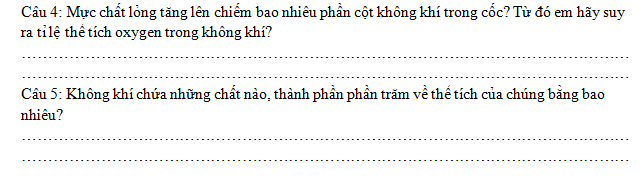 [Speaker Notes: Phần cách tiến hành cần điều chỉnh. Bảng mất tiêu đề, không nên viết tắt tt]
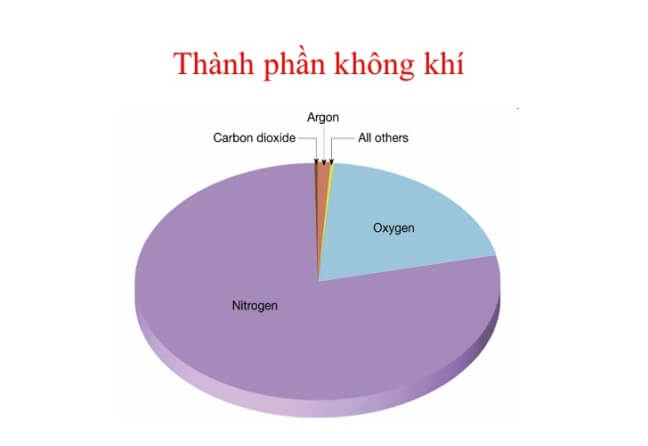 [Speaker Notes: Hình này chưa có con số, nên bổ sung con số % về V]
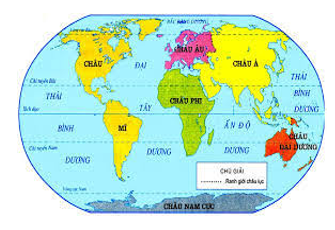 Sụ luân chuyển không khí  giúp bề mặt trái đất không quá nóng hoặc quá lạnh.
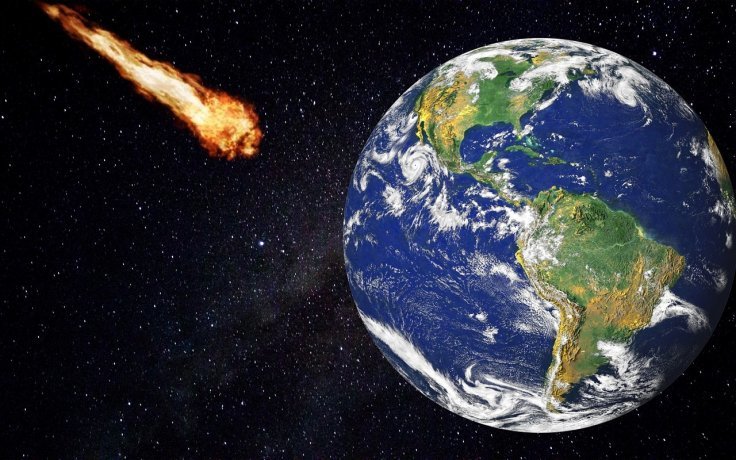 Giúp bảo vệ trái đất khỏi các thiên thạc 
rơi từ vũ trụ ..
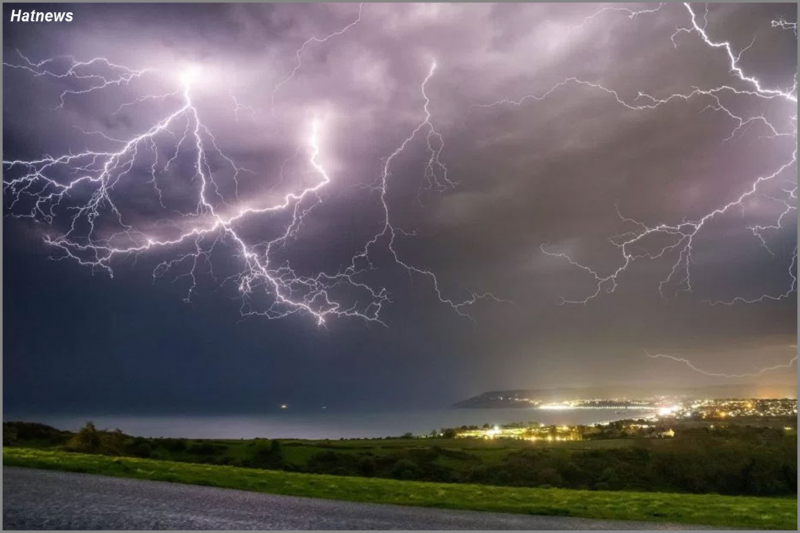 Khi mưa giông có sấm sét nirogen trong không khí 
chuyển thành chất có lợi cho cây cối (dạng phân bón tự nhiên)
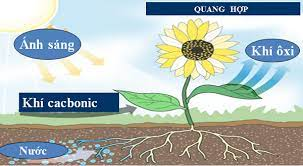 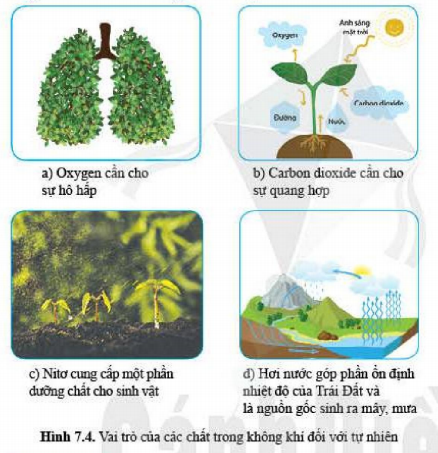 Sự ô nhiễm không khí
Nhóm 1,4: Tìm hiểu về các nguyên nhân gây ô nhiễm không khí.
                 Đâu là nguyên nhân gây ô nhiễm không khí tại khu vực em sống?
Nhóm 2,5: Tìm hiểu về hậu quả của ô nhiễm không khí.
                 Tình hình ô nhiễm không khí ở Hải phòng?
Nhóm 3,6: Tìm hiểu về biện pháp bảo vệ môi trường không khí.
        Em có thể làm gì để góp phần giảm ô nhiễm không khí?
Hậu quả của việc ô nhiễm môi trường
Các bệnh liên quan đến hô hấp
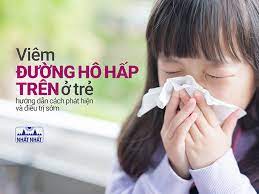 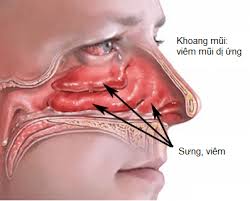 Bệnh viêm mũi dị ứng
Hậu quả của việc ô nhiễm môi trường
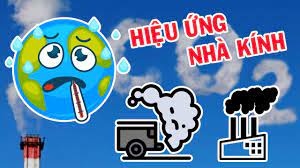 Nếu như chúng ta không ngăn chặn được hiện tượng hiệu ứng nhà kính thì trong vòng 30 năm tới mặt nước biển sẽ dâng lên từ 1,5 – 3,5 m. Điều này sẽ thúc đẩy quá trình nóng lên của Trái Đất diễn ra nhanh chóng. Nhiệt độ trung bình của Trái Đất sẽ tăng khoảng 3,60°C, và mỗi thập kỷ sẽ tăng 0,30°C
Hãy lập kế hoạch các công việc mà em có thể làm để bảo vệ môi trường không khí
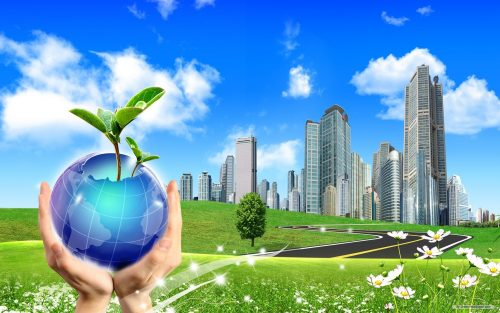